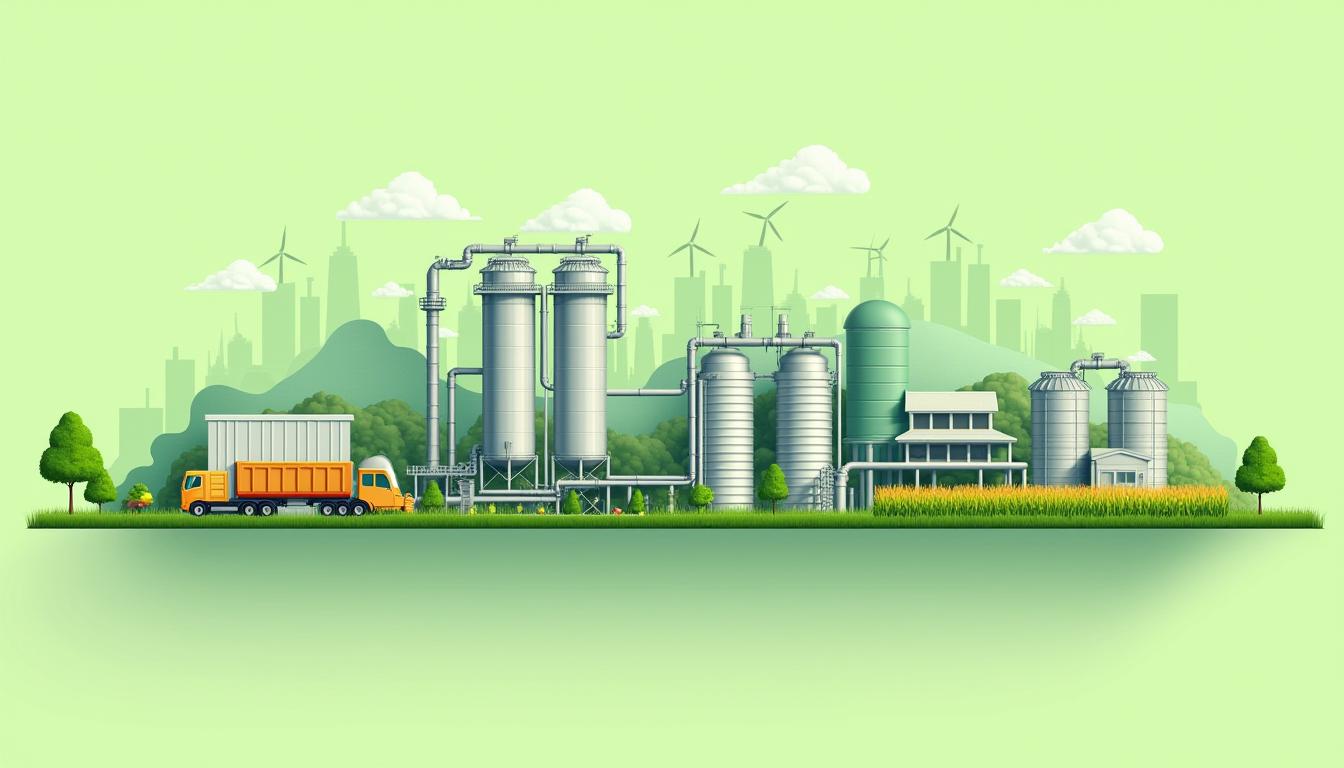 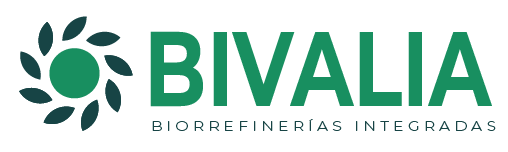 BIVALIA-CM | xxx
Título
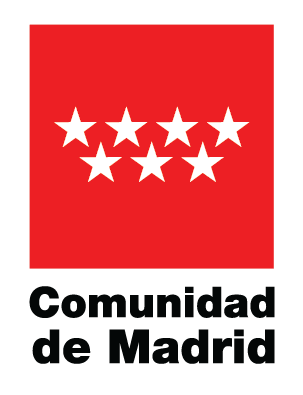 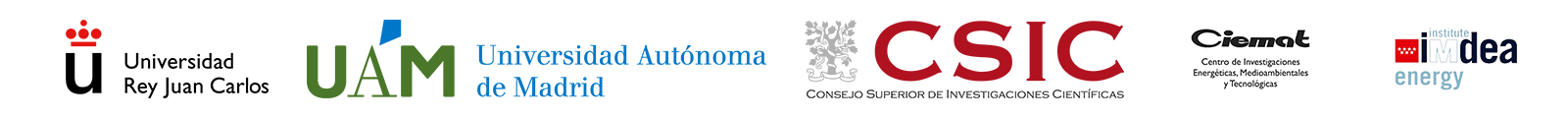 BIVALIA-CM [TEC-2024/BIO-177]  Proyecto financiado por la Convocatoria de redes de Tecnología de la Comunidad de Madrid
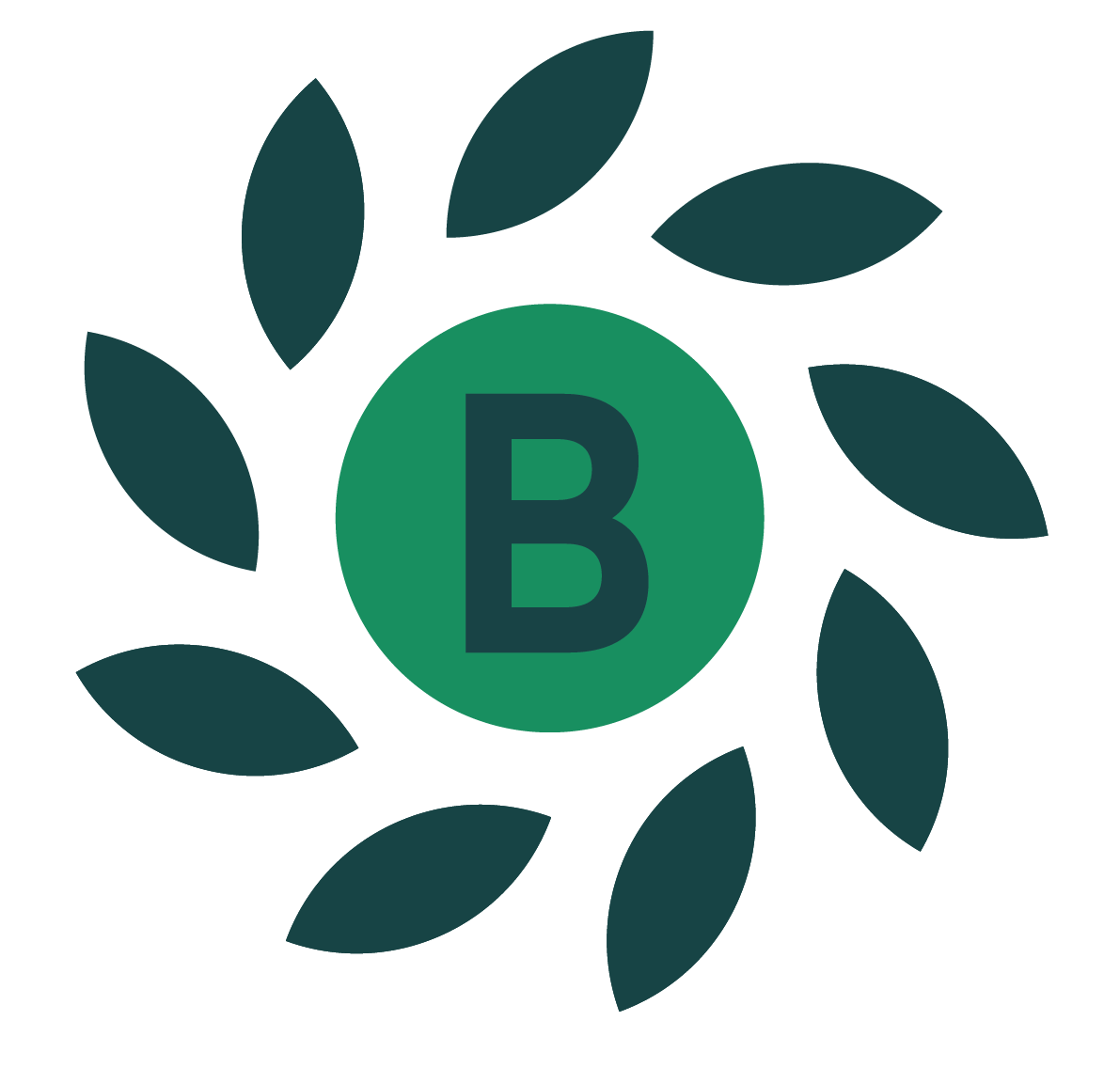 BIVALIA-CM
Biorrefinerías integradas para la valorización de residuos de la industria agroalimentaria en productos de elevado valor añadido en la región de Madrid
Índice
xxx
Lorem Ipsum
Lorem Ipsum
Lorem Ipsum
Lorem Ipsum
Lorem Ipsum
Lorem Ipsum
Lorem Ipsum
Lorem Ipsum
Lorem Ipsum
Lorem Ipsum
Lorem
Ipsum
Lorem Ipsum comes from section Contrary to popular belief, Lorem Ipsum is not simply random text. It has roots in a piece of classical Latin literature from 45 BC, making it over 2000 years old.
Lorem Ipsum
Lorem Ipsum comes from section Contrary to popular belief, Lorem Ipsum is not simply random text. It has roots in a piece of classical Latin literature from 45 BC, making it over 2000 years old.
Lorem Ipsum
Lorem Ipsum comes from section Contrary to popular belief, Lorem Ipsum is not simply random text. It has roots in a piece.
Lorem Ipsum
Lorem Ipsum comes from section Contrary to popular belief, Lorem Ipsum is not simply random text. It has roots in a piece.
“ Lorem Ipsum“
7
Lorem
Lorem Ipsum comes from section Contrary to popular belief, Lorem Ipsum is not simply random text. It has roots in a piece of classical Latin literature from 45 BC, making it over 2000 years old.
550.
50.
90.
Text Here
Text Here
Text Here
Lorem
01
Lorem Ipsum
Lorem Ipsum comes from section Contrary to popular belief, Lorem Ipsum is not simply random text.
02
Lorem Ipsum
Lorem Ipsum comes from section Contrary to popular belief, Lorem Ipsum is not simply random text.
03
Lorem Ipsum
Lorem Ipsum comes from section Contrary to popular belief, Lorem Ipsum is not simply random text.
Lorem Ipsum
25,500K
15,000K
12,500K
Lorem Ipsum comes from section Contrary to popular belief.
Lorem Ipsum comes from section Contrary to popular belief.
Lorem Ipsum comes from section Contrary to popular belief.
Lorem Ipsum
550K
357K
Lorem Ipsum
Lorem Ipsum
Lorem Ipsum
Lorem Ipsum comes from section Contrary to popular belief, Lorem Ipsum is not simply random text. It has roots in a piece of classical Latin literature from 45 BC, making it over 2000 years old. Richard McClintock, a Latin professor at Hampden-Sydney College in Virginia.
200K
150K
Lorem Ipsum
Lorem Ipsum
Lorem Ipsum
Lorem Ipsum
Lorem Ipsum
Lorem Ipsum
Lorem Ipsum
Lorem Ipsum
Lorem Ipsum comes from section Contrary to popular belief.
Lorem Ipsum comes from section Contrary to popular belief.
Lorem Ipsum comes from section Contrary to popular belief.
Lorem Ipsum comes from section Contrary to popular belief.
Lorem 
Ipsum
Lorem Ipsum
bivalia
Lorem Ipsum comes from section Contrary to popular belief, Lorem Ipsum is not simply random text. It has roots in a piece of classical Latin literature from 45 BC, making it over 2000 years old.
Lorem Ipsum
Lorem Ipsum comes from section Contrary to popular belief, Lorem Ipsum is not simply random text. It has roots in a piece of classical Latin literature from 45 BC, making it over 2000 years old.
Lorem Ipsum
Lorem Ipsum
Lorem Ipsum
90%
Lorem Ipsum
Lorem
Ipsum
Lorem Ipsum comes from section Contrary to popular belief, Lorem Ipsum is not simply random text. It has roots.
Lorem Ipsum
Lorem Ipsum
50%
Lorem Ipsum
Lorem Ipsum
Lorem Ipsum
Lorem Ipsum
Lorem Ipsum comes from section Contrary to popular belief.
Lorem Ipsum comes from section Contrary to popular belief.
Lorem Ipsum comes from section Contrary to popular belief.
Lorem
Ipsum
Lorem Ipsum comes from section Contrary to popular belief, Lorem Ipsum is not simply random text. It has roots.
Editor
Lorem Ipsum
50%
Lorem Ipsum
90%
Lorem Ipsum
Project 01
Project 02
Project 03
Lorem
Ipsum
Lorem Ipsum
Lorem Ipsum is simply dummy text of the printing and typesetting industry. Lorem Ipsum has been the industry's standard dummy text ever since the 1500s, when an unknown printer took a galley of type and scrambled.
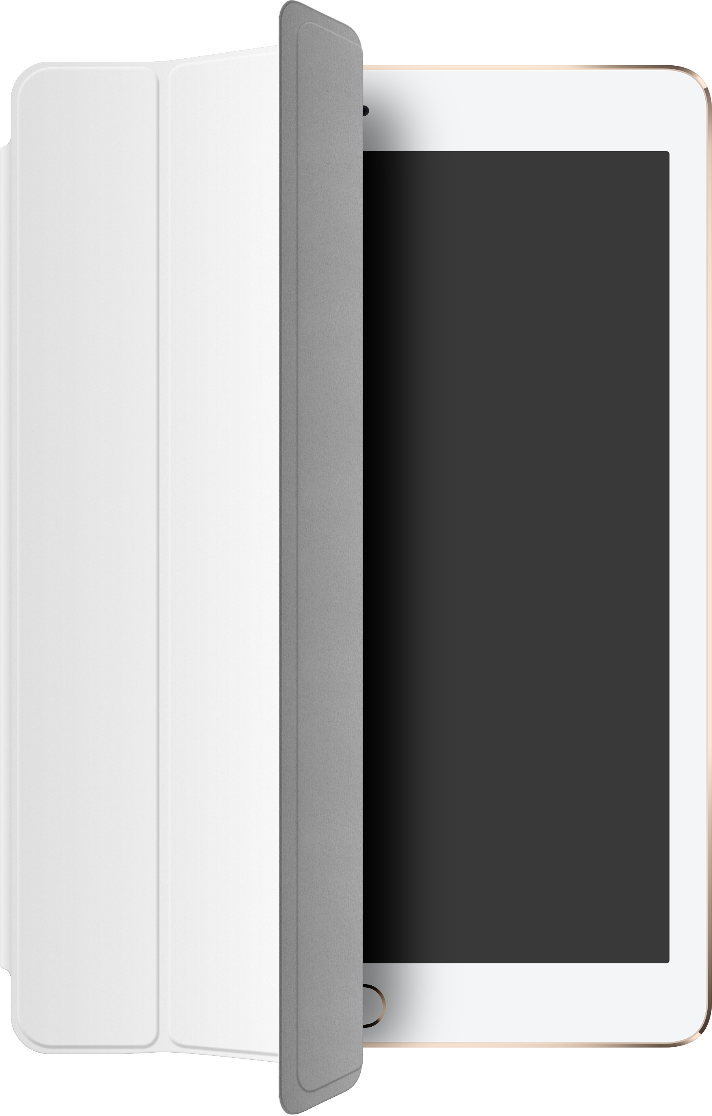 Lorem Ipsum
Lorem Ipsum is simply dummy text of the printing and typesetting industry. Lorem Ipsum has been the industry's standard dummy text ever since the 1500s, when an unknown printer took a galley of type and scrambled.
Text Here
9.0
Lorem Ipsum
Lorem Ipsum is simply dummy text of the printing.
Lorem Ipsum is simply dummy text of the printing.
Lorem Ipsum
Lorem Ipsum
Lorem Ipsum
Lorem Ipsum
Lorem Ipsum
Lorem Ipsum is simply dummy text of the printing and typesetting industry. Lorem Ipsum has been the industry's standard dummy.
18 MJ/S
14 MJ/S
Photoshop
85%
Powerpoint
10 MJ/S
65%
Photoshop
6 MJ/S
85%
Powerpoint
IDN
USA
JPN
UK
65%
2 MJ/S
Lorem Ipsum
Lorem Ipsum
Lorem Ipsum is simply dummy text of the printing and typesetting industry. Lorem Ipsum has been the industry's standard dummy.
Photoshop
85%
Powerpoint
65%
Photoshop
85%
Powerpoint
65%
Lorem Ipsum
Lorem Ipsum
Lorem Ipsum
Lorem Ipsum
Lorem Ipsum
Lorem Ipsum
Lorem Ipsum
Lorem Ipsum
Lorem Ipsum is simply dummy text of the printing and typesetting industry. Lorem Ipsum has been the industry's standard dummy.
Photoshop
85%
Powerpoint
65%
Photoshop
85%
Powerpoint
65%
Lorem Ipsum
430
250
621
720
Lorem Ipsum
Lorem Ipsum
Lorem Ipsum
Lorem Ipsum
Lorem Ipsum
Text here
Suitable for all category, Lorem Ipsum is not simply random
Text here
Suitable for all category, Lorem Ipsum is not simply random
Text here
Suitable for all category, Lorem Ipsum is not simply random
Text here
Suitable for all category, Lorem Ipsum is not simply random
Text here
Suitable for all category, Lorem Ipsum is not simply random
Text here
Suitable for all category, Lorem Ipsum is not simply random
Text here
Suitable for all category, Lorem Ipsum is not simply random
Lorem Ipsum
Text here
Text here
Suitable for all category, Lorem Ipsum is not.
Suitable for all category, Lorem Ipsum is not.
Text here
Suitable for all category, Lorem Ipsum is not .
Text here
Suitable for all category, Lorem Ipsum is not.
MUCHAS GRACIAS
bivalia.ciberimaginario.es
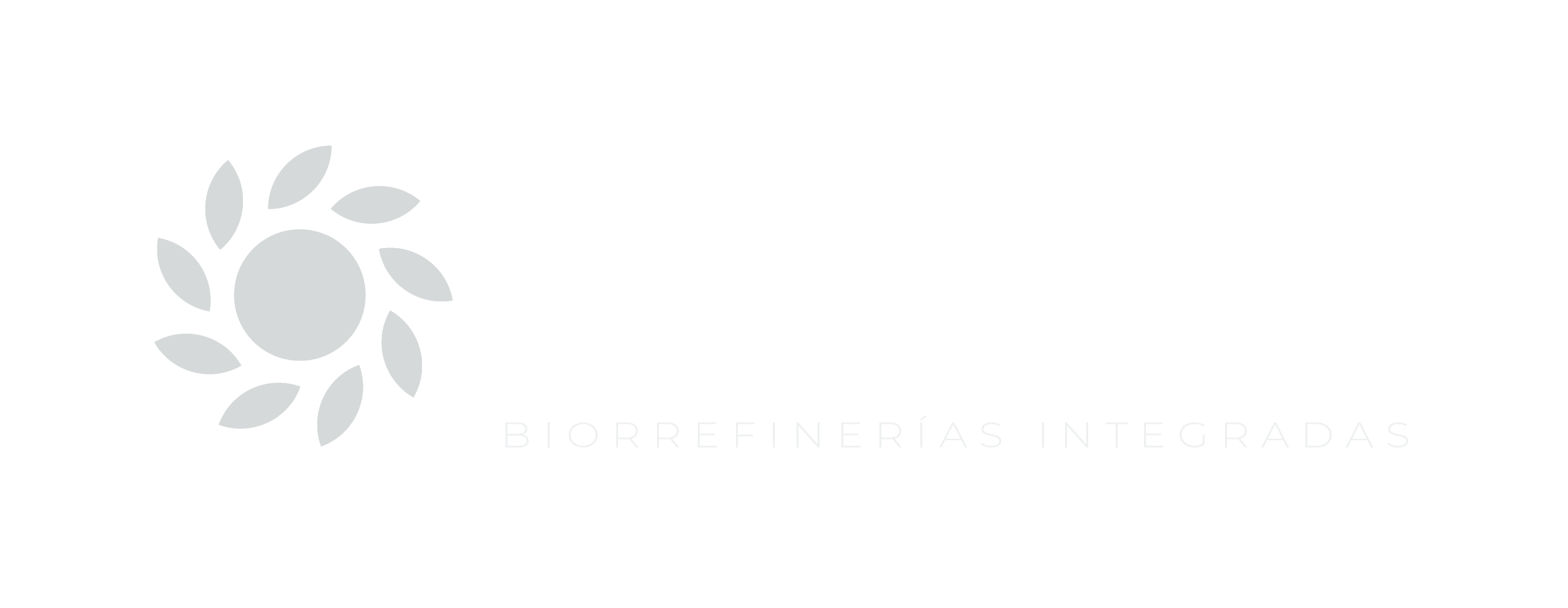 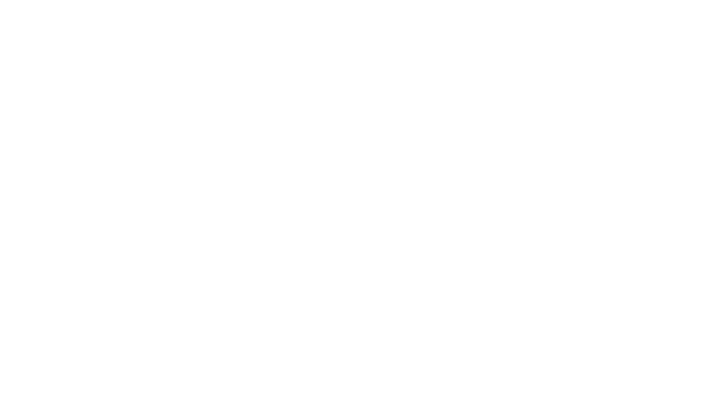 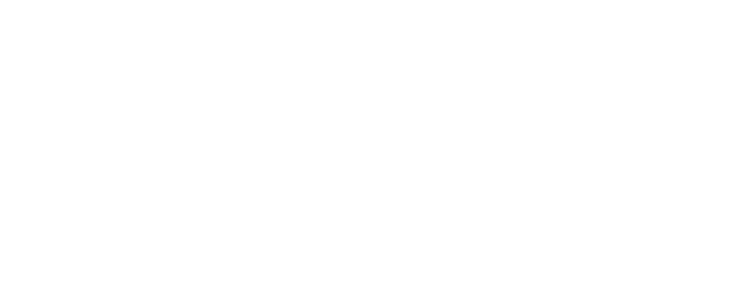 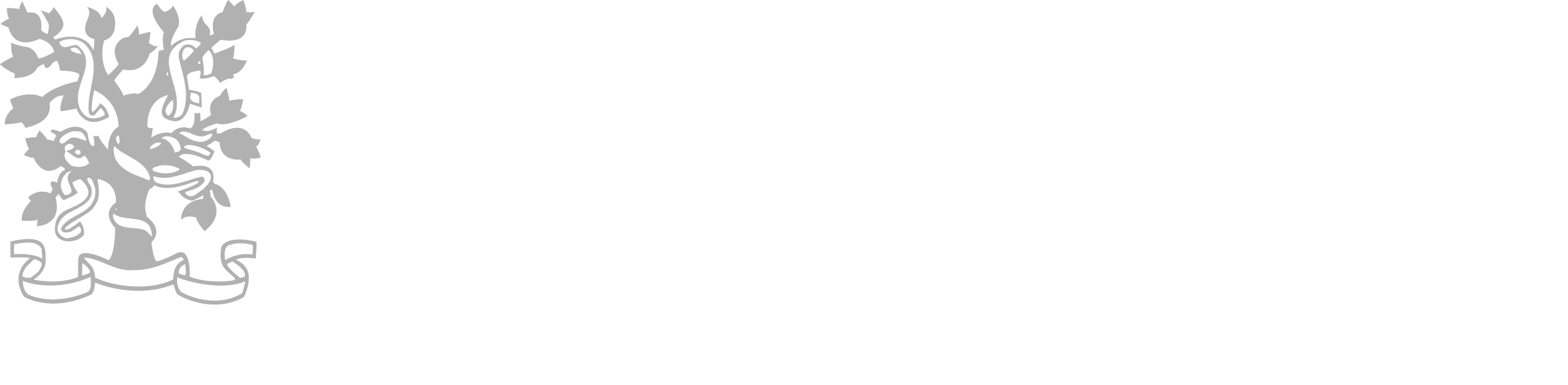 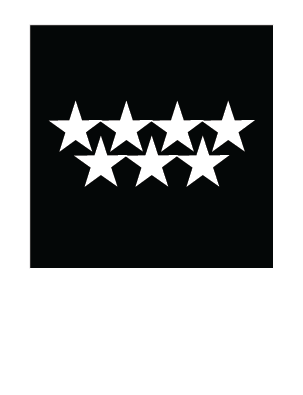 BIVALIA-CM [TEC-2024/BIO-177]Proyecto financiado por la Convocatoria de redes de Tecnología de la Comunidad de Madrid
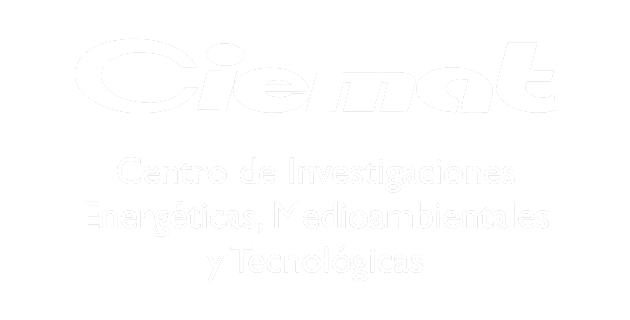 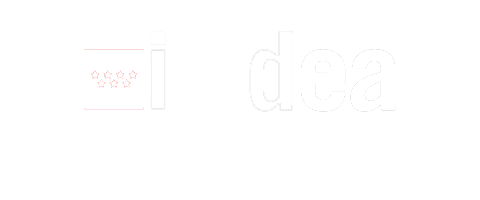